External Memory Three-Sided Range Reporting and Top-k Queries with Sublogarithmic Updates
x1
x2
x1
x2
“the result is obtained by combining already existing techniques (and no new techniques are introduced)”

- anonymous reviewer
3-sided
top-k
y
Gerth Stølting Brodal

Aarhus University
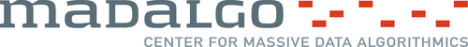 k = 3
8th Workshop on Massive Data Algorithms, August 23, 2016
[Speaker Notes: Same reviewer said ”I like the paper” and “the combination is quite intricate (because of how different pieces interact with each other) and non-trivial”]
Internal Memory – Priority Search Trees
McCreight 1985
Frederickson 1993
Properties
leaves x-sorted
point p stored on leaf p-to-root path
y-values satisfy heap-order
L
C
Q
M
G
J
D
G
J
N
Updates O(log n)
3-sided O(log n + k)
Updates O(log n)
3-sided & top-k O(log n + k)
E
H
I
K
A
E
H
I
K
P
E
F
F
G
H
I
J
K
L
B
C
D
E
F
G
H
I
J
K
L
M
N
O
P
B
F
O
A
M
E
B
C
D
G
H
I
K
L
N
O
P
Q
A
F
top-k
A
J
Q
3-sided
+
+
D
s = O(log n)
L
+
top-9
+
y
+
M
heap-ordered
N
+
M
-
x2
x1
-
-
-
select k+s largest
in O(k+s) time
-
-
-
-
[Speaker Notes: Grey nodes = empty nodes (store no point)]
External Memory Model
Aggarwal & Vitter 1988
CPU
External
Internal
IO of B consecutive cells
M
B-tree
Insert, Delete, Search
O(logΔ (n/B)) IOs
degree Δ ≤ BΔ-1 search keys
Bayer & McCreight 1972
height O(logΔ (n/B))
leaves Θ(B) elements
Buffered B-tree
buffer of ≤ B delayed updates
Arge 1995
Search O(logΔ (n/B)) IOs
Updates amortized O(Δ/B·logΔ (n/B)) IOs
External Memory Results
k = 3
3-sided
top-k
OA = amortized
NEW result : Combination of Arge 1995, Arge et al. 1999, Frederickson 1993, Blum et al. 1973
[Speaker Notes: Arge 1995 = buffering of updates in a B-tree
Arge 1999 = external memory priority search tree
Frederickson 1993 = binary heap selection
Blum et al. 1973 = linear time selection that also works in the external memory setting]
External Memory 3-sided Data Structure
buffers of O(B) delayed insertions and deletions below v
3-sided
external memory priority search tree root stores topmost Θ(B) points
efficient structure for accessing children’s P sets
v
degree Δ = Bε
Pv
Iv
Dv
Cv
y-sorted
x-sorted
x1
x2
Insertions / deletions : Update root Pv or add to delayed update buffer Iv / Dv
Update buffer overflow : Flush recursively to child with most updates (≥ B1-ε)
Leaf overflow : split leaf, and recursively split ancestors of degree Δ+1
Underflowing point buffer Pv : pull elements recursively from children using Cv
3-sided query : i) Identify nodes to visit using Cv structures. ii) flush updates down from ancestors of visited nodes. iii) report from nodes using Pv, Cv and update buffers
[Speaker Notes: Queries: Deletion buffers can at most remove a constant fraction of the content found in the P_v sets.

Visit v = All points in P_v should be reported]
Child Structure Cv
Arge et al. 1999
v
degree Δ = Bε
Pv
Iv
Dv
3-sided
Insert / delete s points : O(1 + s/B1-ε) IOs
3-sided query : O(1 + k/B) IOs
y-samples for range [x1,x2] : O(1) IOs (new)
Cv
b1,8
b1,5
b3,5
Capacity : B1+ε
Insetion /deletion buffer O(B) points
O(Bε) blocks
Catalog block
y-samples block (new)
b6,8
b3,4
y
b6,7
b1,2
b1
b2
b3
b4
b5
b6
b7
b8
[Speaker Notes: Block = horizontal line = stores all points above line]
External Memory Top-k – Overall Approach
k = 3
3-sided
top-k
find magic y
3-sided
query
select k-largest
x2
x1
x2
x1
Superset
O(B·logΔ (n/B) + k)
Answer
y
Blum et al. 1973
All steps require O(logΔ (n/B) + k/B) IOs
The 3-sided query is amortized
Construct (on demand) a binary heap over the samples of every Θ(B)’th element in the Cv structures – and select the Θ(logΔ (n/B) + k/B)’th element using Frederickson 1993
– The End
Summary
k = 3
3-sided
top-k
OA = amortized
Open problem : Remove amortization ?
Gerth Stølting Brodal 
gerth@cs.au.dk
[Speaker Notes: log**  is the iterated log*, i.e. number of times to apply log* to get down to a constant

Open problem: If bounds were worst-case, the bounds would be an optimal query-update trade-off (Brodal-Fagerberg 2003)]